Navrhovanie trvalo udržateľných ľudských sídiel na základe princípov ekologického poľnohospodárstva, rodového statku, poľnohospodárskeho družstva či permakultúrneho dizajnu.
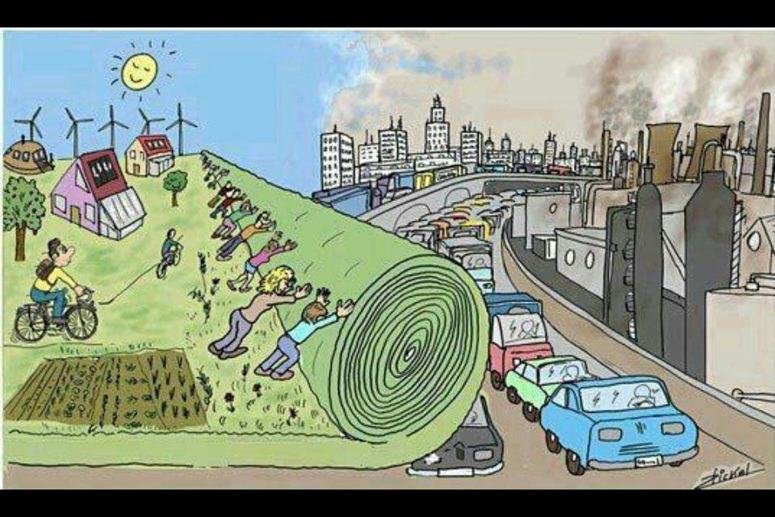 Júlia Štefková, 427958
Ekologické poľnohospodárstvo
„Ekologické poľnohospodárstvo je poľnohospodárstvo, ktoré vychádza z princípov návratu tradičného spôsobu obrábania pôdy a poľnohospodárskej výroby založených na vylúčení škodlivých vstupov chemického priemyslu, ako sú umelé hnojivá, pesticídy, herbicídy, fungicídy a iné.“
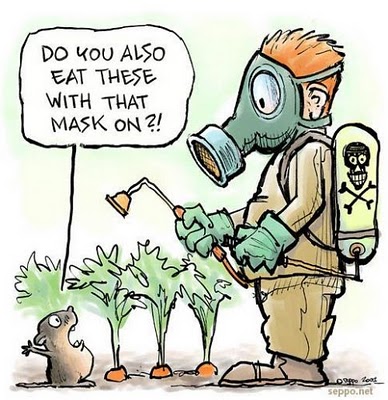 Konvenčné vs. Ekologické poľnohospodárstvo
Ekologické
Konvenčné
Permakultúrny dizajn sídiel
Komplexný systém navrhovania produktívnych, trvalo udržitelných ľudských sídiel. Vždy je navrhovaný podľa konkrétneho miesta a okoľností, teda nikdy nie je rovnaký.
Stojí na uplatňovaní permakultúrnej etiky v každom bode jeho realizácie
Je to systém vzájomného funkčného kombinovania prvkov v krajine tak, aby boli minimalizované dopady na životné prostredie a přitom boli naplnené potreby užívateľov
Využíva tradične historicky overené postupy, ako aj moderné vedecké prístupy
Uplatňovanie ekologických postupov, zdravého rozumu a humánnych hodnôt
Princípy permakultúrneho dizajnu
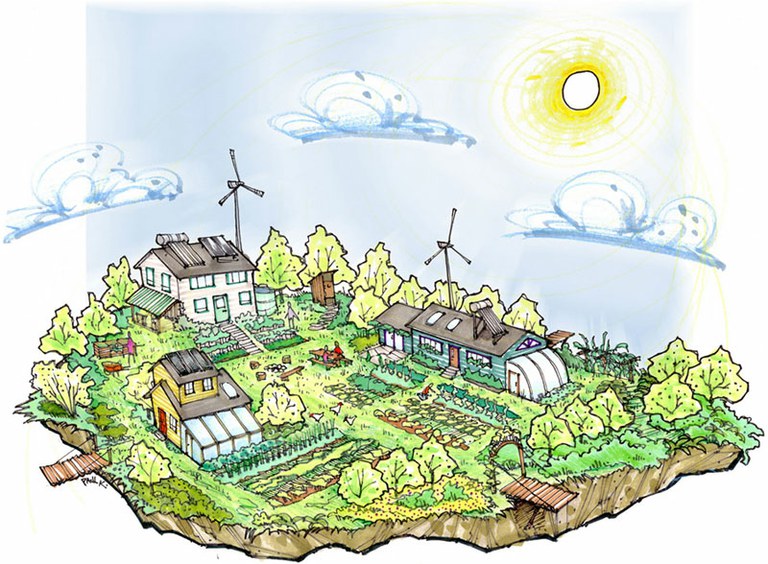 1. Relatívne umiestnenie
2. Mnohorakosť funkcií
3. Mnohorakosť elementov
4. Použitie energie a recyklácia
5. Biologické zdroje
6. Energeticky úsporné plánovanie
7. Malé intenzívne systémy / stohovanie
8. Prirodzená sukcesia
9. Diverzita
10. Vzory a hraničné zóny
Relatívne umiestnenie je základným prístupom k dizajnu. Prvky a energie sú posudzované vo vzájomných vzťahoch, nie ako jednotlivé položky. Je to princíp hľadania správneho umiestnenia prvkov v priestore tak, aby fungovali prirodzene ako súčasť cyklov energií.
V permakultúre rozoznávame 5 plánovacích zón, ktoré sa odvíjajú od energetickej náročnosti nutnej na každodennú prevádzku prvkov v nej umiestnených. Zóny sú číslované od 0 do 5 podľa blízkosti k centru aktivít, ktorým je obvykle dom (v prípade zónovania domáceho hospodárstva) alebo aj napr. obec (v prípade zónovania regiónu).
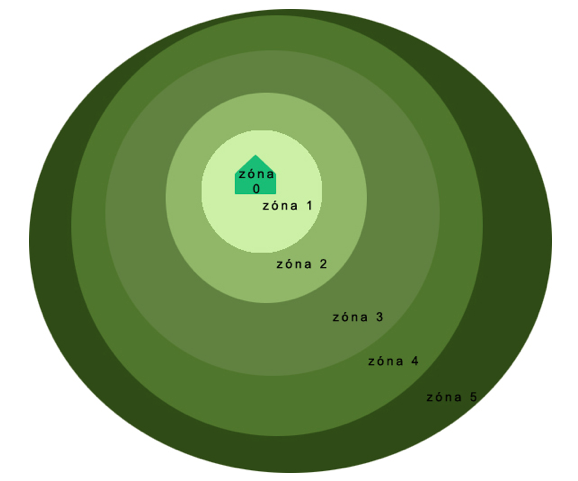 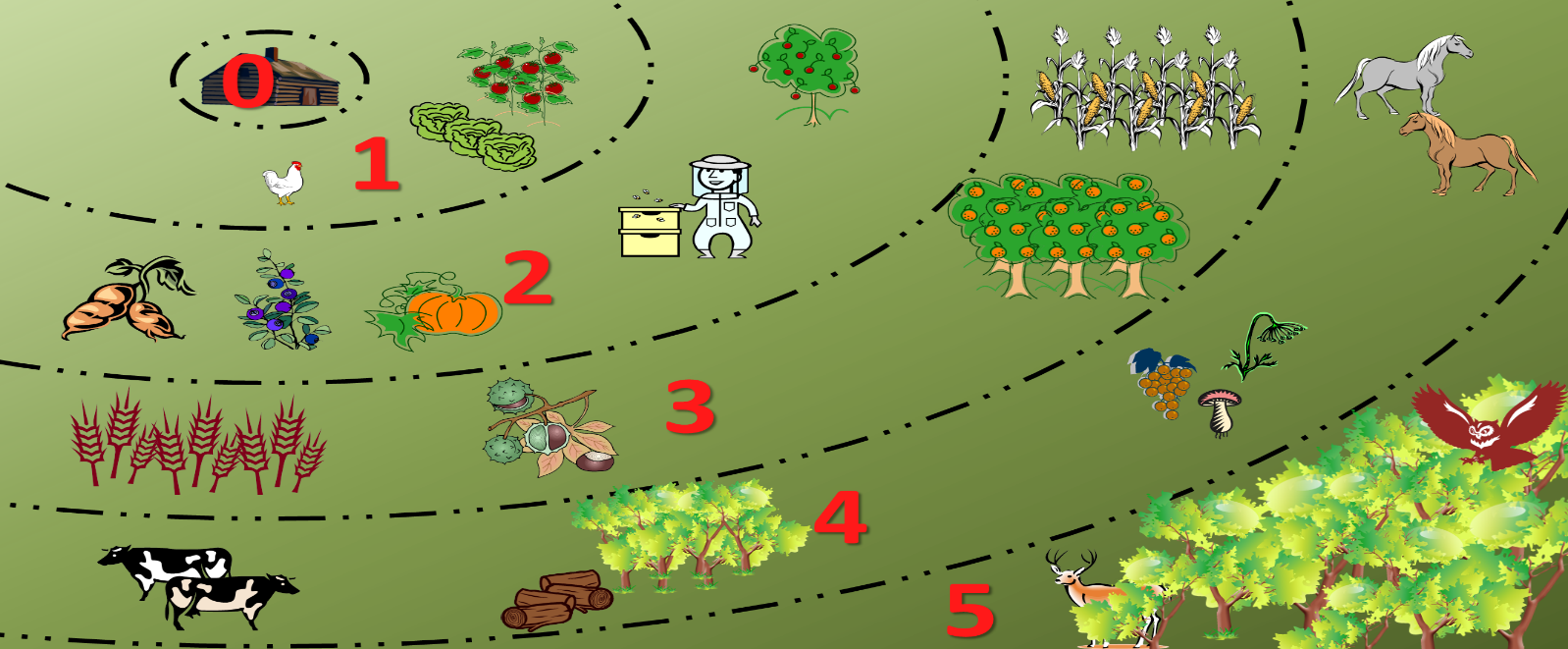 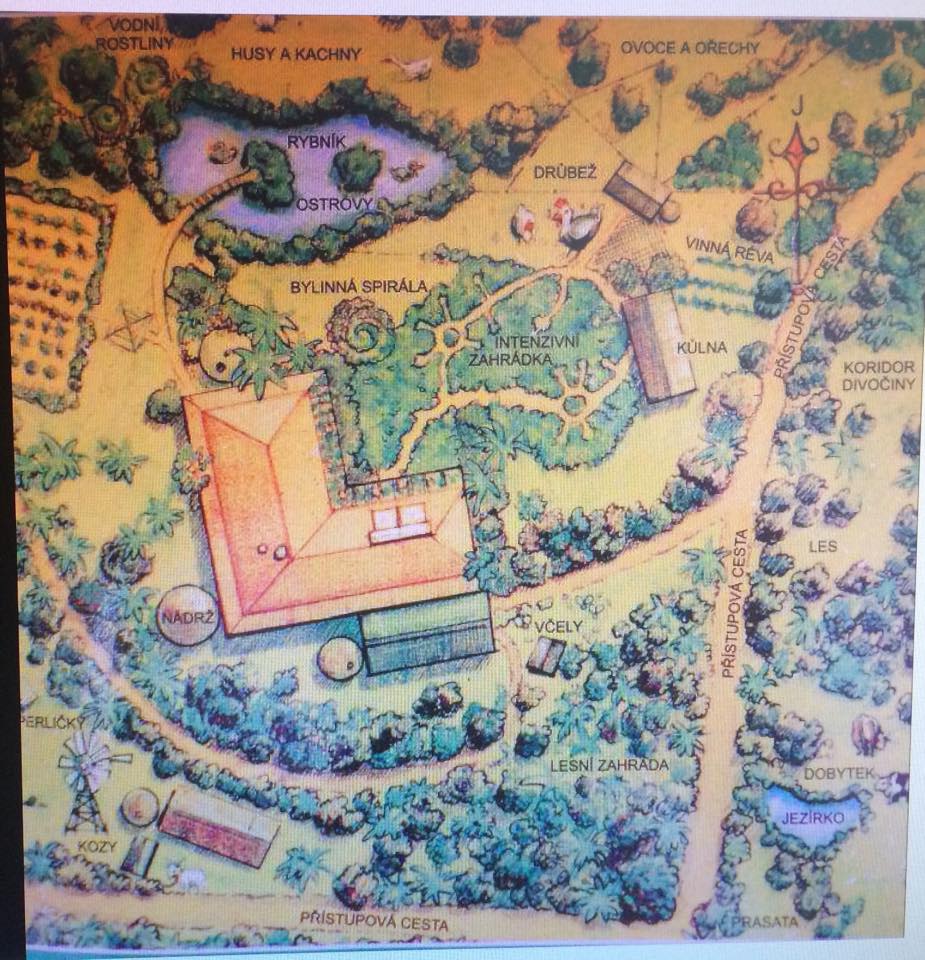 Rodový statok
Rodový statok je pozemok o rozlohe hektár a viac, skladajúci sa z mnohých prírodných a užitočných prvkov, ako je ekozáhrada s jedlým ovocným lesom, jazierko, sad, lúka a les. Je ohraničený voľne rastúcimi živými plotmi z pôvodných druhov krov, ktoré môžu byť v prípade potreby doplnené o ďalšiu radu vyšších drevín fungujúcich ako vetrolamy.
Výsadba a pestovanie všetkých plodín je založené na princípoch permakultúry a prírodných metódach hospodárenia. Ovocné stromy sa môžu pestovať pravokorenné, bez rezania a inej údržby, ich zdravie a hnojenie je zabezpečené pestrosťou vhodne skombinovaných rastlinných spoločenstiev.
So znalosťou prírodných zákonov a permakultúrných zásad je možné minimalizovať objem práce, rodový statok tak zásobuje zdravou potravou celú rodinu, ktorá tu trvalo žije. Vzniká aj mnoho prebytkov na rozdávanie, spracovanie alebo predaj.
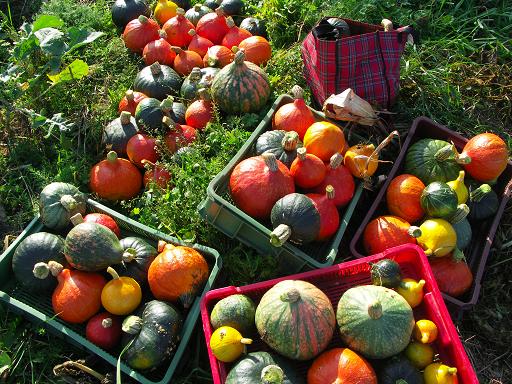 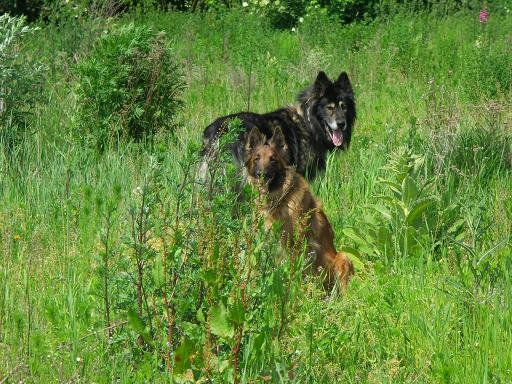 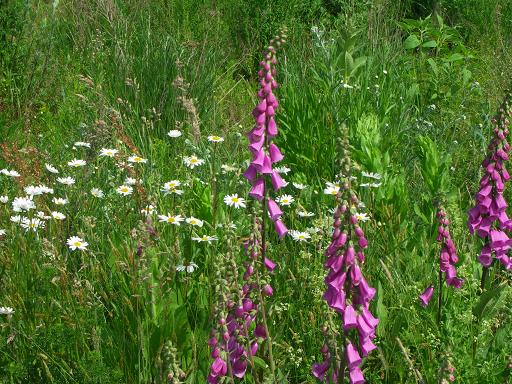 Miesto na fotkách bolo ešte pred dvoma rokmi polomŕtve rozorané pole. Dnes každým rokom zvyšuje svoju úrodnosť.
Ako na to ?
Rodový statok nás môže v počiatočnom štádiu otestovať, či to myslíme naozaj vážne. Aby sme boli úspešní potrebujeme silný zámer a nadšenie.  Príroda toho veľa spraví za nás, ale na začiatku, pri holej pôde, musíme väčšinu urobiť my sami. Aby pozemok harmonicky fungoval a plodil čo najskôr, tak to vyžaduje od jeho majiteľa istý vklad vlastných síl, veľa myšlienkovej energie, určitú zmenu životného štýlu, ochotu sa vzdelávať, a tiež investíciu času.
Dnes mnoho ľudí nie je ochotných investovať čas. Je preto dôležité prehodnotiť, ako trávime svoje dni a aké duševné a materiálne hodnoty nám to vlastne prináša. Pre koho pracujeme ? Čomu slúžime ? Chceme to takto aj naďalej ?  Má zmysel naháňať sa za kariérou ? Rodový statok je zásadná investícia do vlastného života a vlastného rodu. S každým ďalším rokom sa potreba práce na pozemku znižuje a výnosy zvyšujú. Výsledné dielo môže byť vďaka permakultúre a prírodným metódam veľmi jednoduché na údržbu, začiatky sú vždy najnáročnejšie.
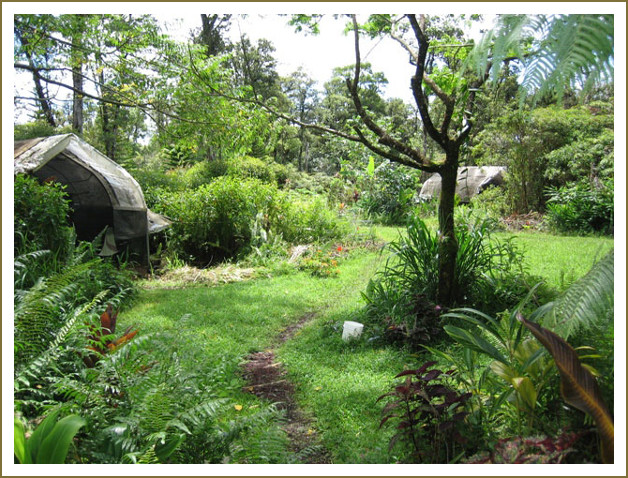 Ďakujem za pozornosť 
Zdroje : 


"Ekozahrady, Permakultura, Přírodní Zahrady." Ekozahrady, Permakultura, Přírodní Zahrady. Web. 6 Dec. 2015.


Juršík, Jozef. "Čo je a čo nie je ekologické poľnohospodárstvo?" Projekt Infovek Slovensko. Ďalekohľad, 1 Sept. 2006. Web. 6 Dec. 2015.


"Rodový Statek." Rodový Statek. Web. 6 Dec. 2015.